Çocukta Sosyal beceriler
Doç. Dr. Ege Akgün
Sosyal beceri yetersizlikleri
Beceri yetersizliği: Kazanım ya da öğrenme eksikliği 
Beceriyi daha önce kullanmama
Performans yetersizliği:
Beceriyi öğrenme, uygun zamanda / sıklıkla kullanmama
Kendini kontrol yetersizliği:
Kaygı vb duygusal problemler nedeni ile beceriyi kullanmada yetersizlik
Sosyal beceri ihtiyacının belirlenmesi
Birden fazla ölçüm (çoklu değerlendirme);
farklı kişiler (çoklu kaynak) tarafından, 
farklı durum ve ortamlarda (çoklu ortam) 
değerlendirme
Becerilerdeki yeterlik seviyesini belirleme:
1.Sosyometrik teknikler:
Çocuklar hakkında diğer çocuklardan görüş alma
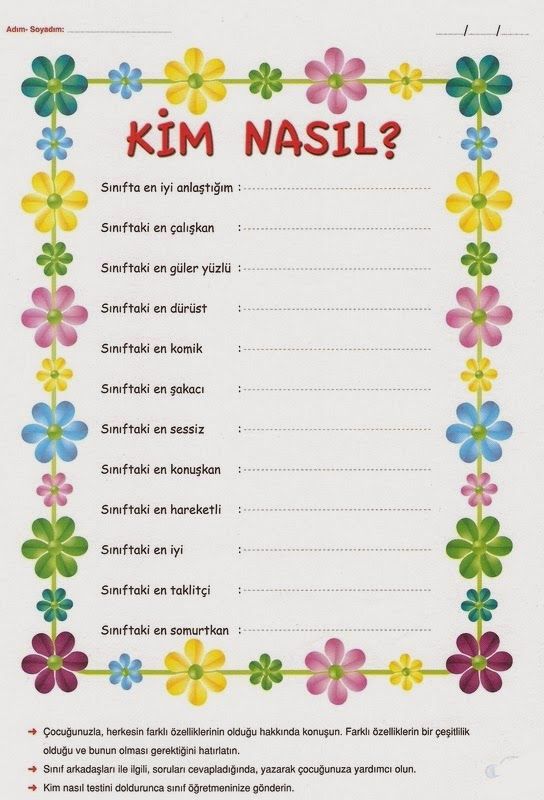 2. Doğrudan gözlem:
Belirli bir zaman ya da durumda gözlem.
Davranışın ortaya çıkma sıklığı
davranışın süresi
3. Beceri Kontrol Listeleri:
Çocukların becerilerde yeterliliğini değerlendirme
öğretmen, personel 
aile bakış açısı
4. Çocuk Kontrol Listesi
çocuğun ihtiyacı olduğu becerilerle ilgili kendi görüşlerini değerlendirme